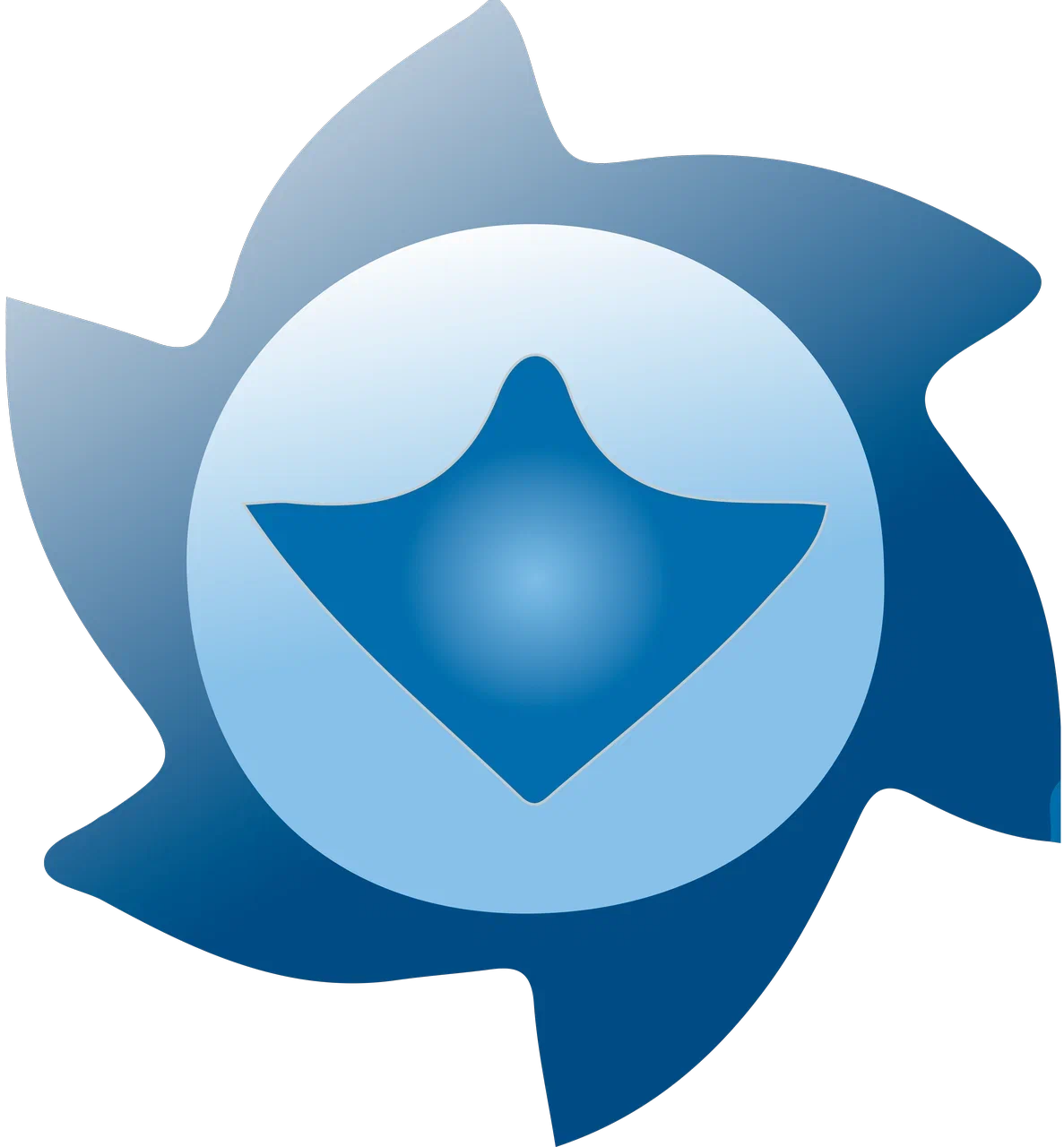 ГБПОУ «Павловский автомеханический техникум им. И.И Лепсе»
«Организация наставничества в образовательной организации в системе взаимодействия «Педагог-Педагог»
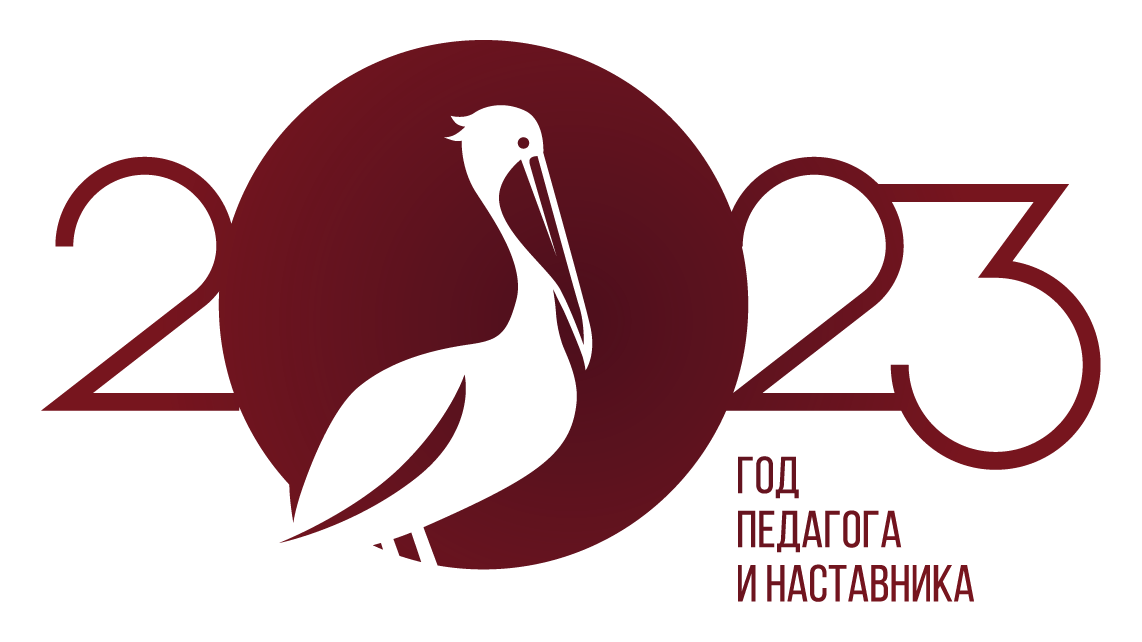 Наставничество
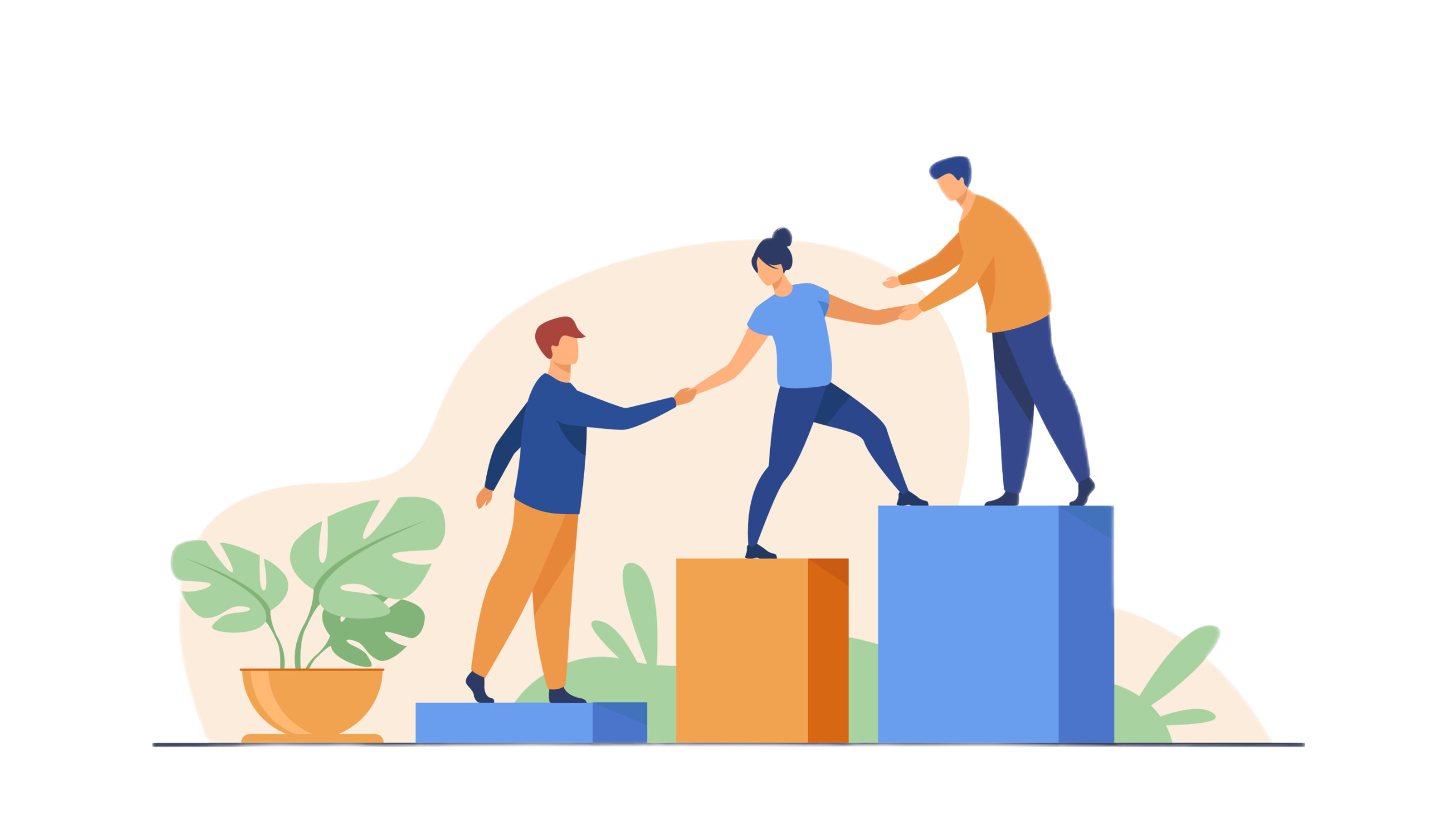 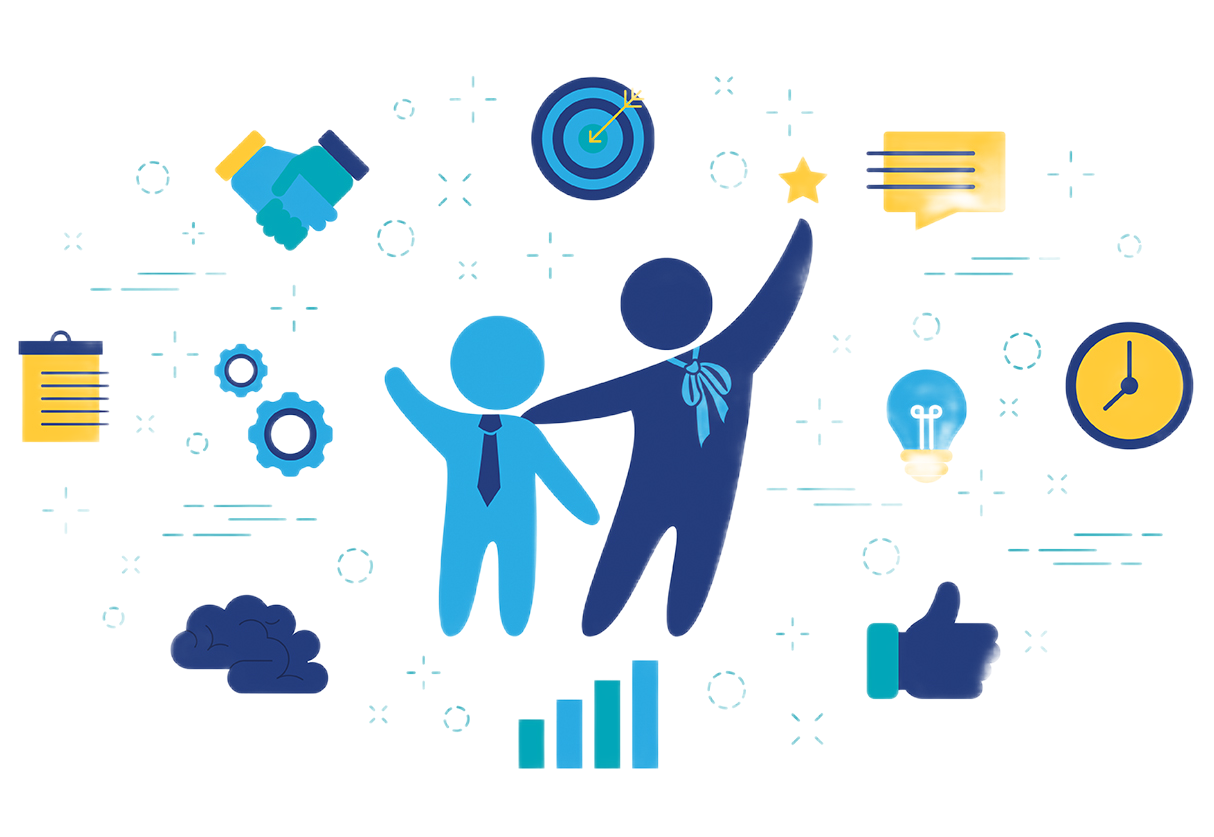 Это форма педагогической деятельности, направленная на передачу опыта, знаний, формирования необходимых профессиональных компетенций и развитие личностных качеств наставляемого в процессе их совместной деятельности с наставником.
Наставничество
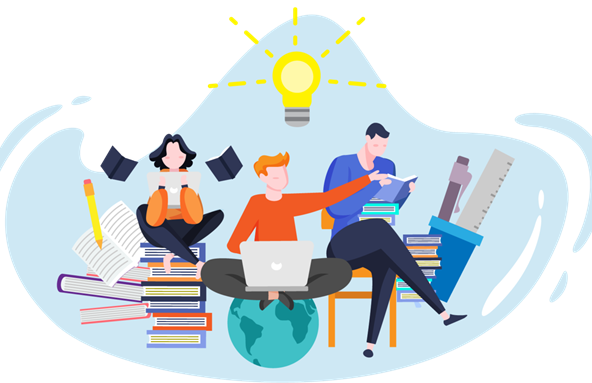 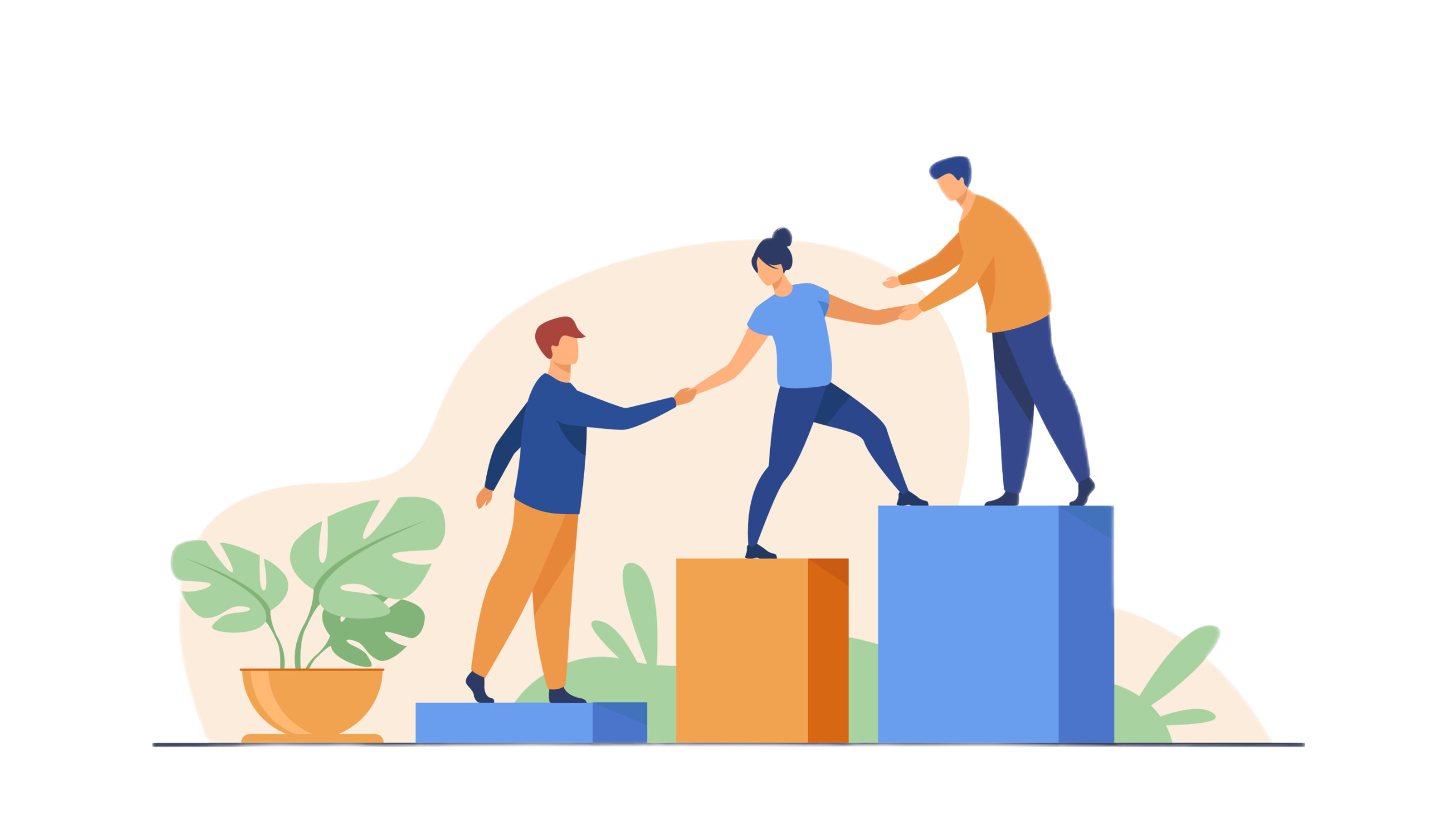 Цель наставничества: максимально полное раскрытие потенциала личности наставляемого,  необходимое для успешной личной и профессиональной самореализации  в современных условиях неопределенности через создание развивающе-поддерживающей среды в образовательной организации на основе  партнерства и доверия между всеми участниками образовательных  отношений: детей, педагогов, родителей и внешними представителями  социума.
Цель :  раскрытие потенциала каждого наставляемого, формирование жизненных ориентиров, ценностей и активной гражданской позиции.
Задачи:
Создать условия для профессиональной адаптации молодых педагогов в коллективе;
Выявить затруднения в профессиональной практике и принять меры по их предупреждению в дальнейшей работе;
Обеспечить постепенное вовлечение молодых педагогов  во все сферы жизни;
Включить молодых педагогов  в исследовательскую деятельность;
Способствовать формированию творческой индивидуальности молодого педагога;
Развивать профессиональное мышление и готовность к инновационным преобразованиям;
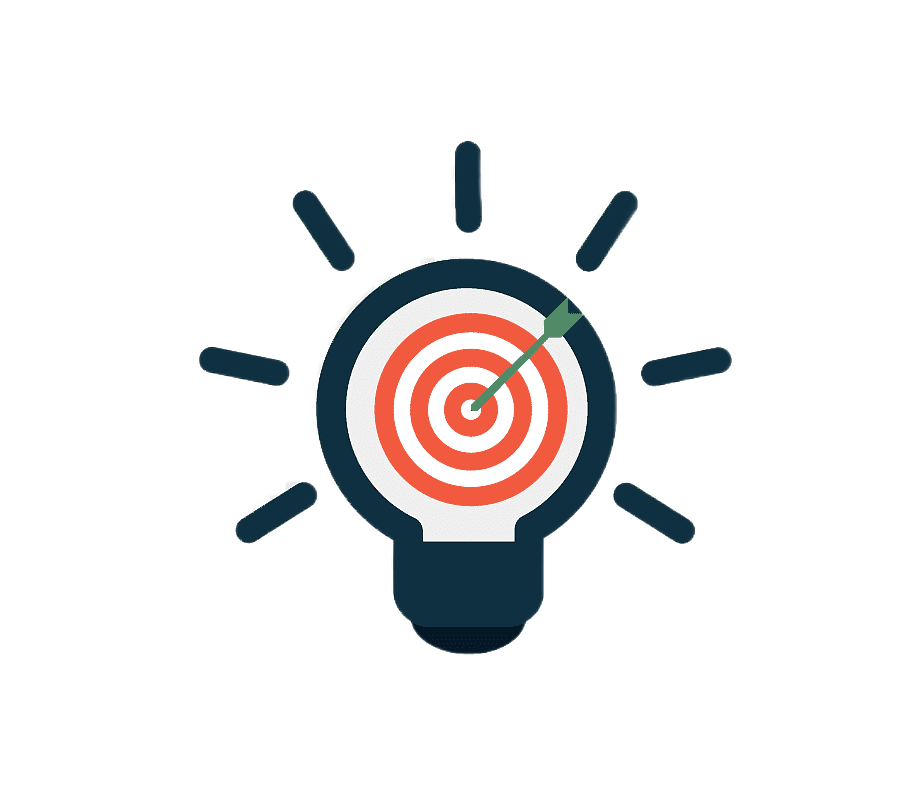 Кто такой наставник и наставляемый?
Наставник – участник программы наставничества, имеющий успешный опыт в достижении жизненного, личностного и профессионального результата, готовый и компетентный поделиться опытом и навыками.
Наставляемый – участник программы наставничества, который через взаимодействие с наставником и при его помощи и поддержке решает конкретные жизненные, личные и профессиональные задачи, приобретает новый опыт и развивает новые навыки и компетенции.
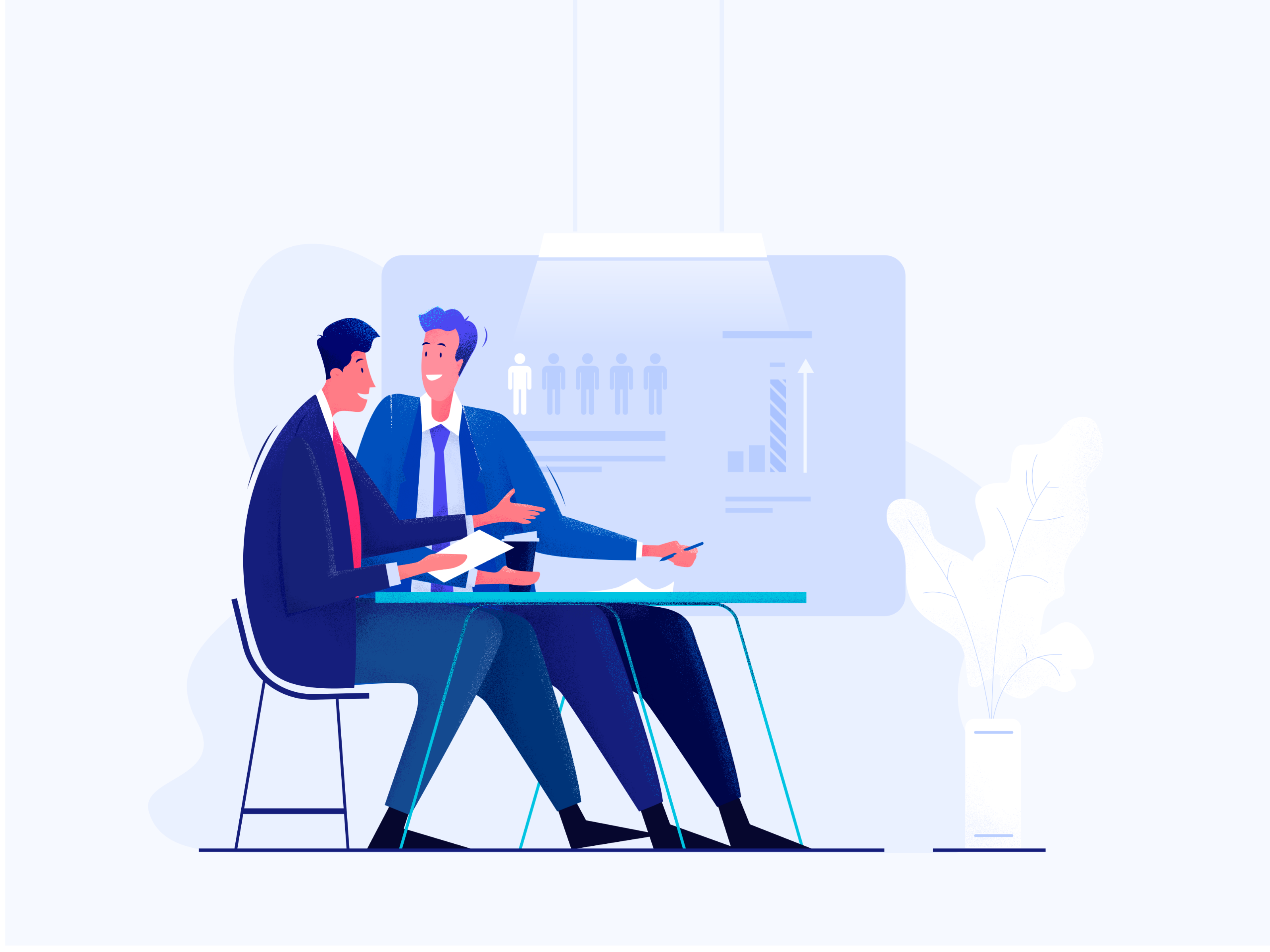 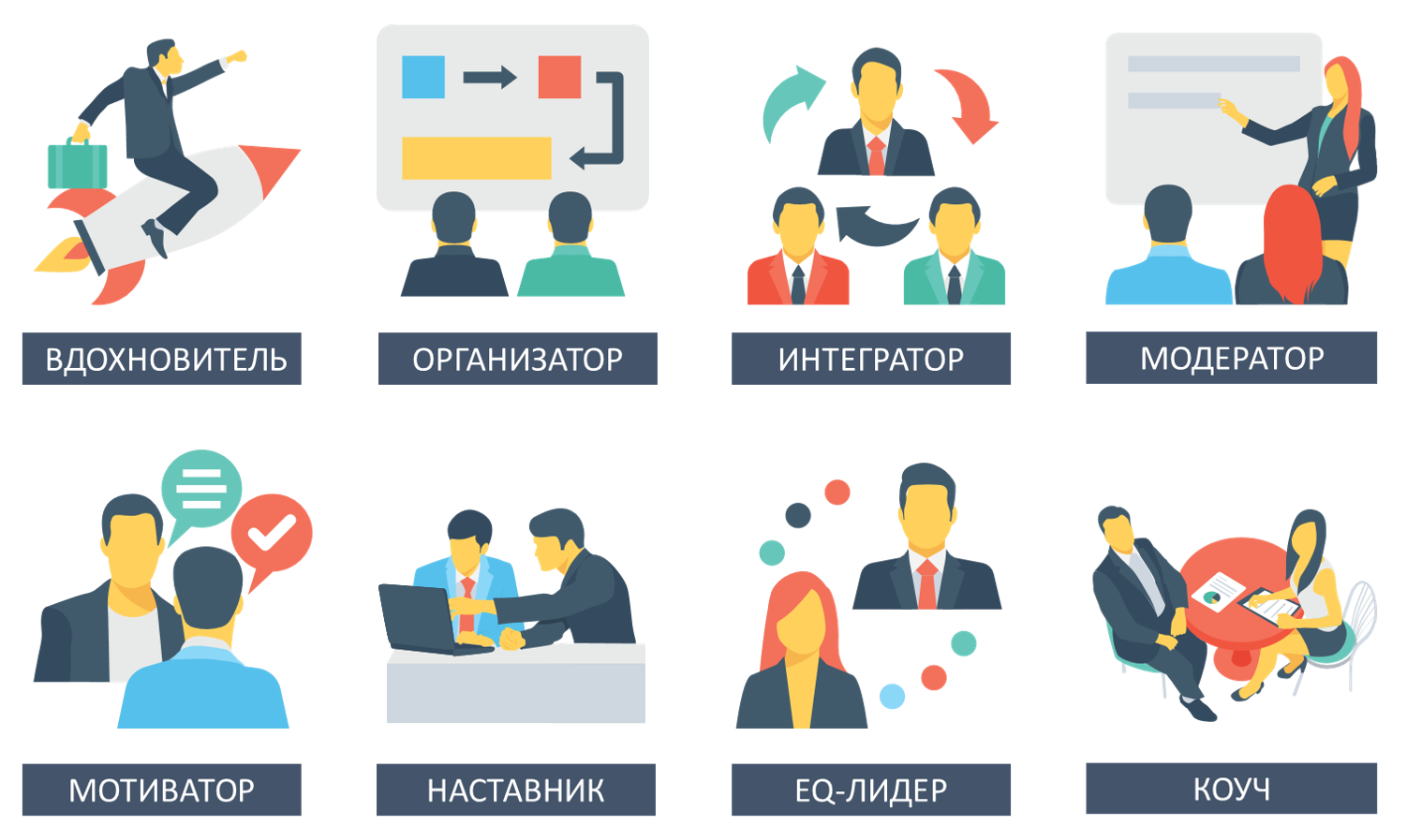 Модель наставничества
ОЖИДА ЕМ ЫЕ РЕЗ УЛЬТАТЫ ДЛЯ ОРГА НИЗ А Ц ИИ:
создание сообществ преподавателей, обучающихся, родителей и благодарных  выпускников, открытых к взаимодействию и изменениям.
вовлечение участников в жизнь образовательной организации;
бо́льшая открытость ОО, преодоление герметичности образовательного процесса;
формирование культуры наставничества, его ценностей и традиций;
улучшение психологического климата в образовательной организации;
повышение социального и профессионального благополучия внутри  образовательного учреждения и сотрудничающего с ними социума;
 появление дополнительных возможностей и ресурсов для развития  образовательной организации (инвестиции, гранты);
формирование устойчивых связей с бизнесом, местным сообществом и с другими образовательными организациями.
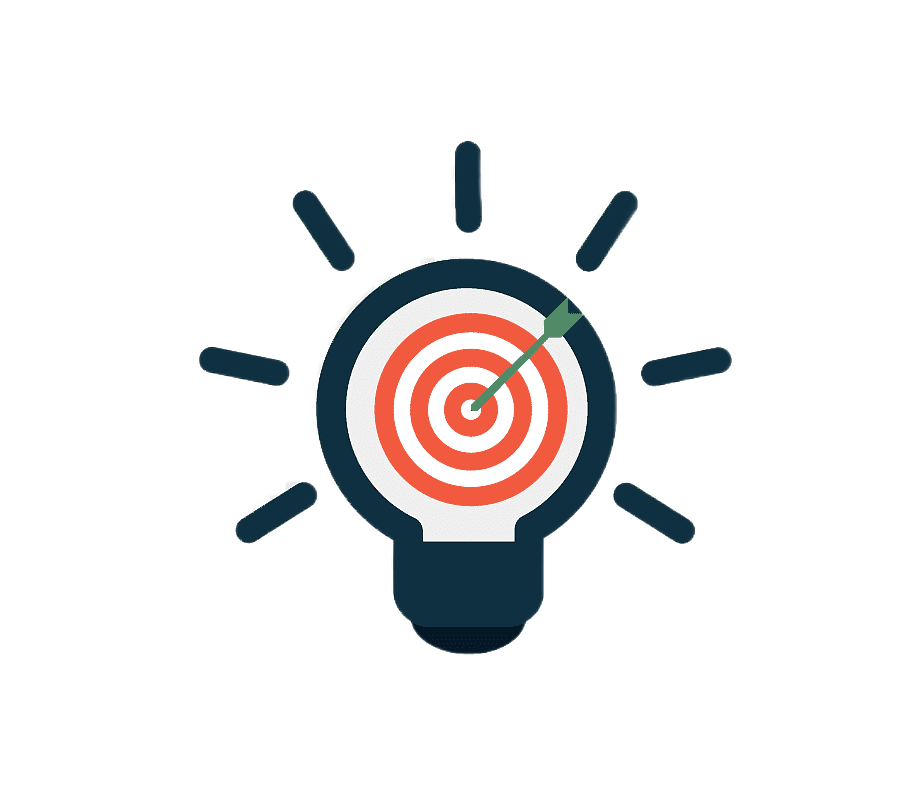 Модель наставничества
ОЖИДА ЕМ ЫЕ РЕЗ УЛЬТАТЫ ДЛЯ УЧАСТНИКОВ:

Преодоление професионально-личностных кризисов.
Самоопределение, формирование жизненных ориентиров и активной гражданской позиции.
Получение представлений о реальном мире, о своих перспективах и способах действия.
Повышение мотивации к достижению новых целей.
Развитие навыков и качеств личности, необходимых для жизни:
самостоятельность
навык интеграции в новые среды
soft skills (ставить цель, находить ресурсы для реализации, искать команду и работать в ней, коммуницировать,  договарив аться и т.д.)
лидерские качества
метакомпетенции и др.
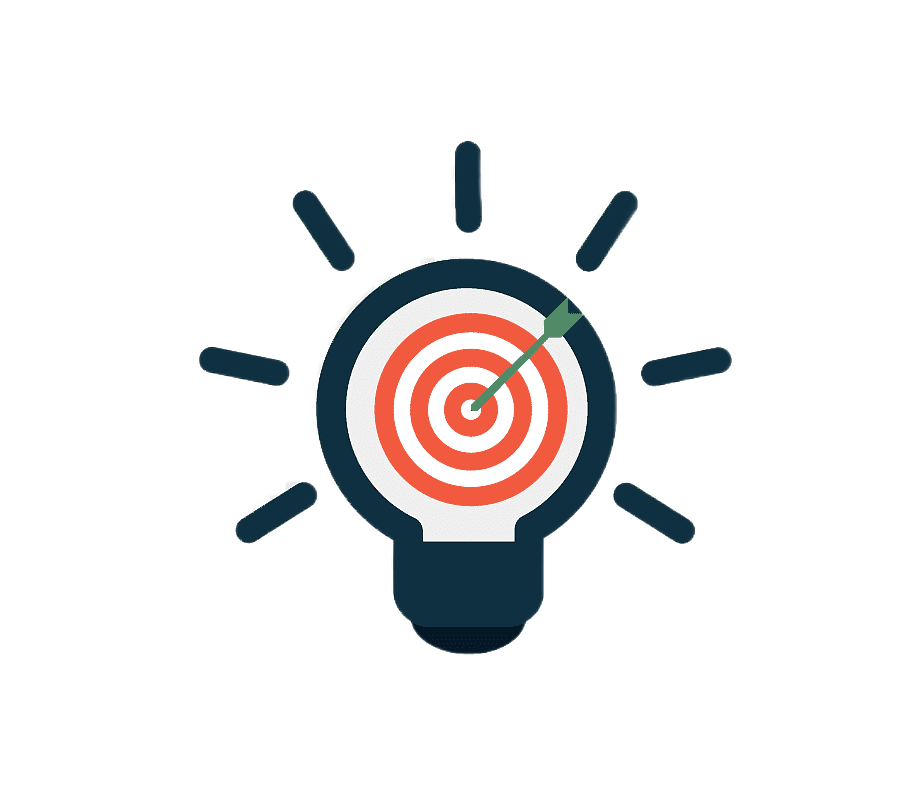 Ролевая модель «Педагог-педагог»
взаимодействие «опытный учитель – молодой специалист», классический вариант поддержки для приобретения молодым специалистом необходимых профессиональных навыков (организационных, коммуникационных) и закрепления на месте работы;
взаимодействие «лидер педагогического сообщества – педагог, испытывающий проблемы », конкретная психоэмоциональная поддержка («не могу найти общий язык с учениками», «испытываю стресс во время  уроков»), сочетаемая с профессиональной помощью по приобретению и развитию педагогических талантов  и инициатив;
взаимодействие «педагог-новатор – консервативный педагог», молодой учитель помогает опытному представителю «старой школы» овладеть современными программами и цифровыми навыками и технологиями;  
взаимодействие «опытный предметник – неопытный предметник», в рамках которого опытный педагог оказывает методическую поддержку по конкретному  предмету (поиск пособий, составление рабочих программ  и тематических планов.
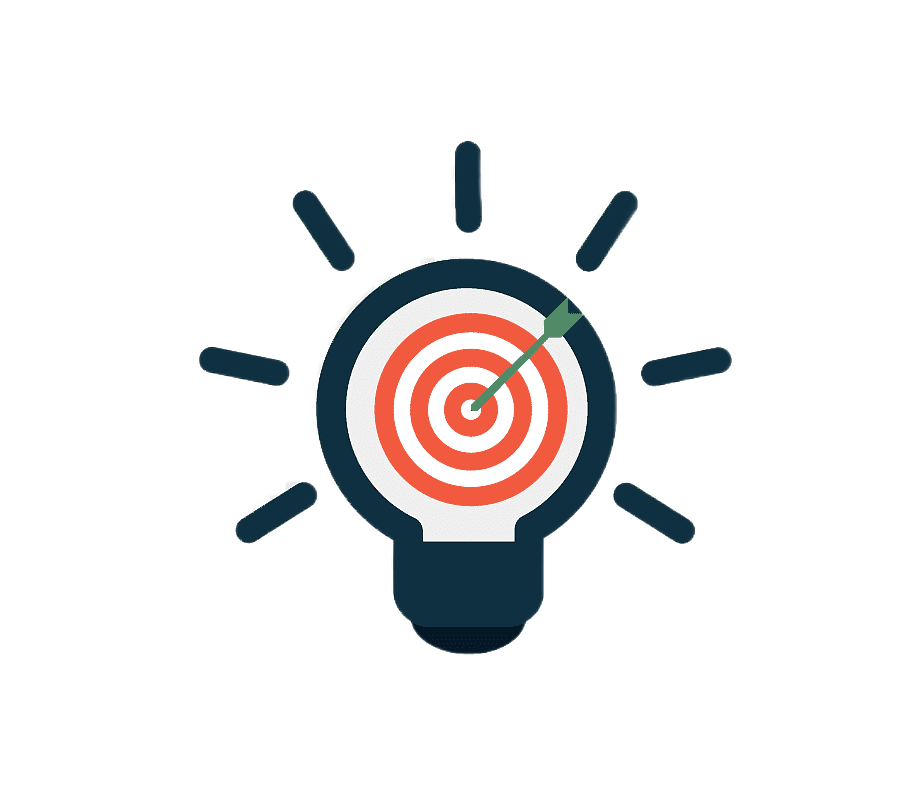 Новые квалификационные категории наставничества:
Педагог-методист
  высококвалифицированный специалист  педагогического профиля, который организует, контролирует и направляет образовательный процесс в учебных заведениях различного уровня.
Педагог-наставник квалифицированный педагог, осуществляющий специальную работу с молодыми педагогами или с педагогами, назначенными на должность, по которой они не имеют опыта работы
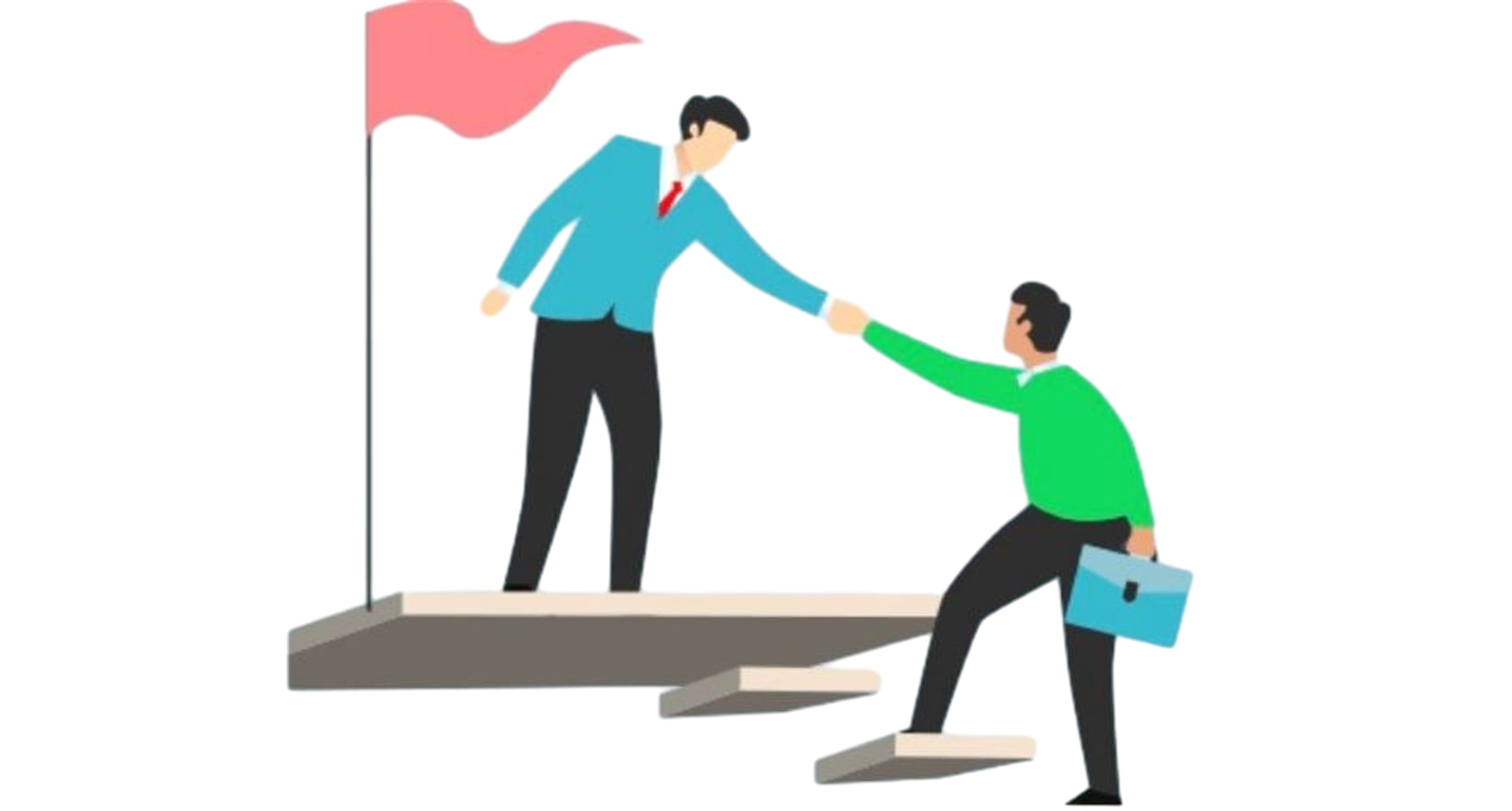 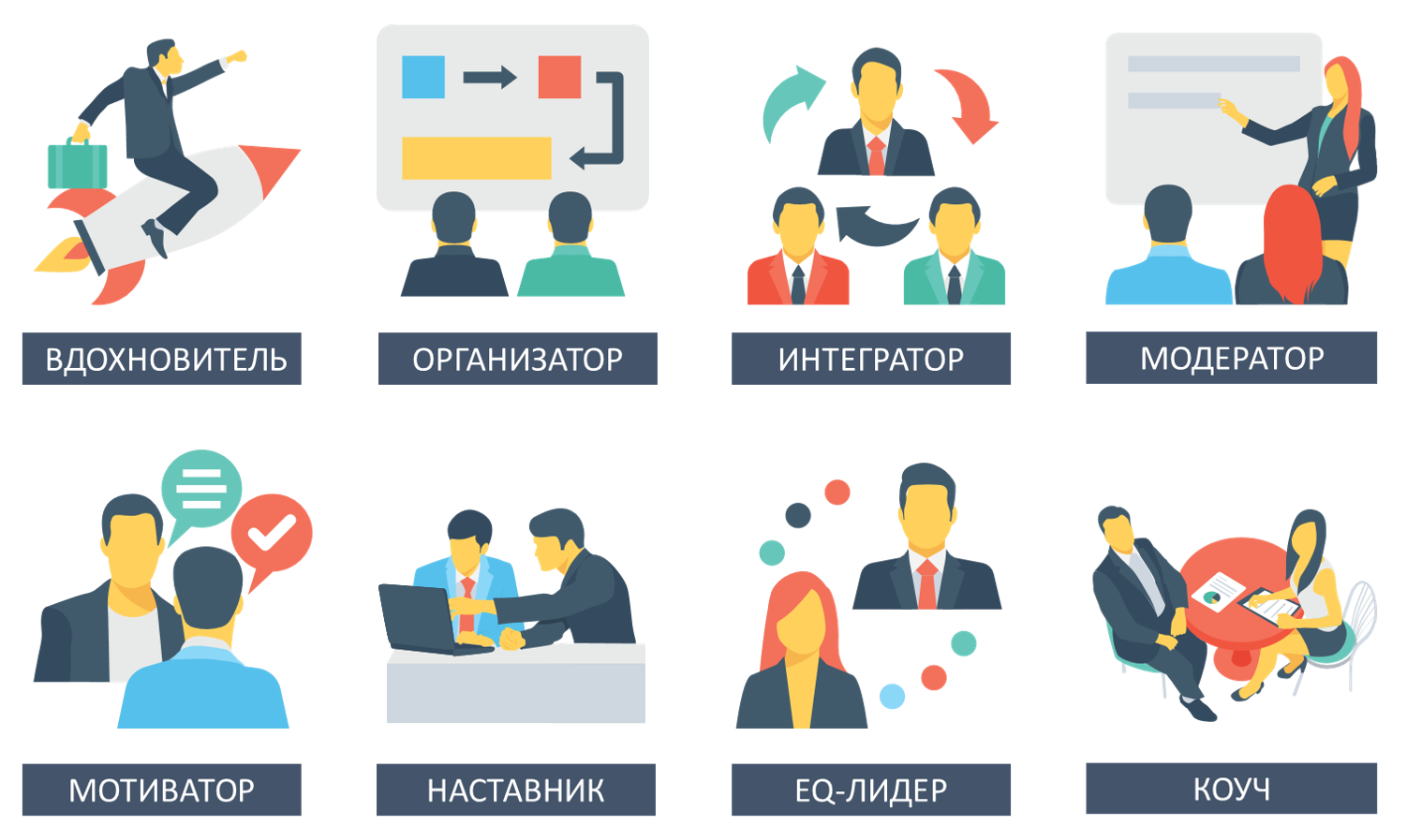 Функции педагога-методиста :
Каким должен быть наставник:
Быть наставником, значит обладать рядом качеств, таких как:
Уверенность в себе;
Стрессоустойчивость;
Коммуникабельность;
Толерантность;
Ответственность;
Гибкость мышления;
Пунктуальность;
Лидерство;
Уметь слушать и слышать собеседника;
Компетентность(знание нормативно-правовой базы образовательной организации, традиций и неформальных правил)
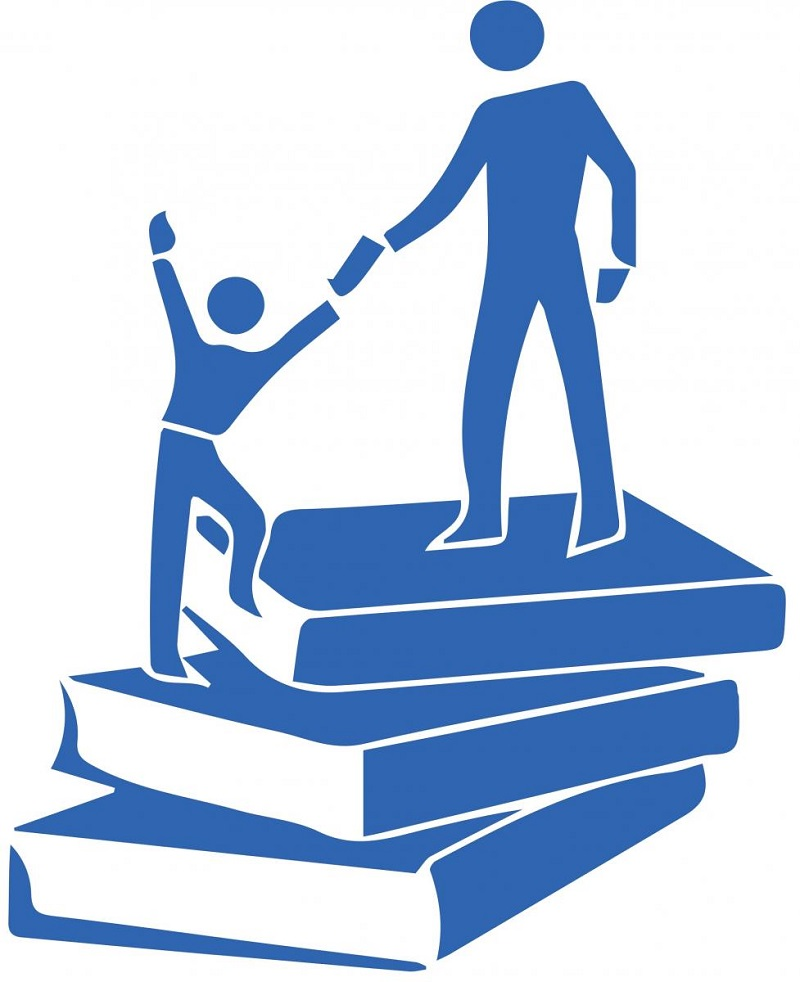 Какие проблемы решит наставничество в образовательной организации ?
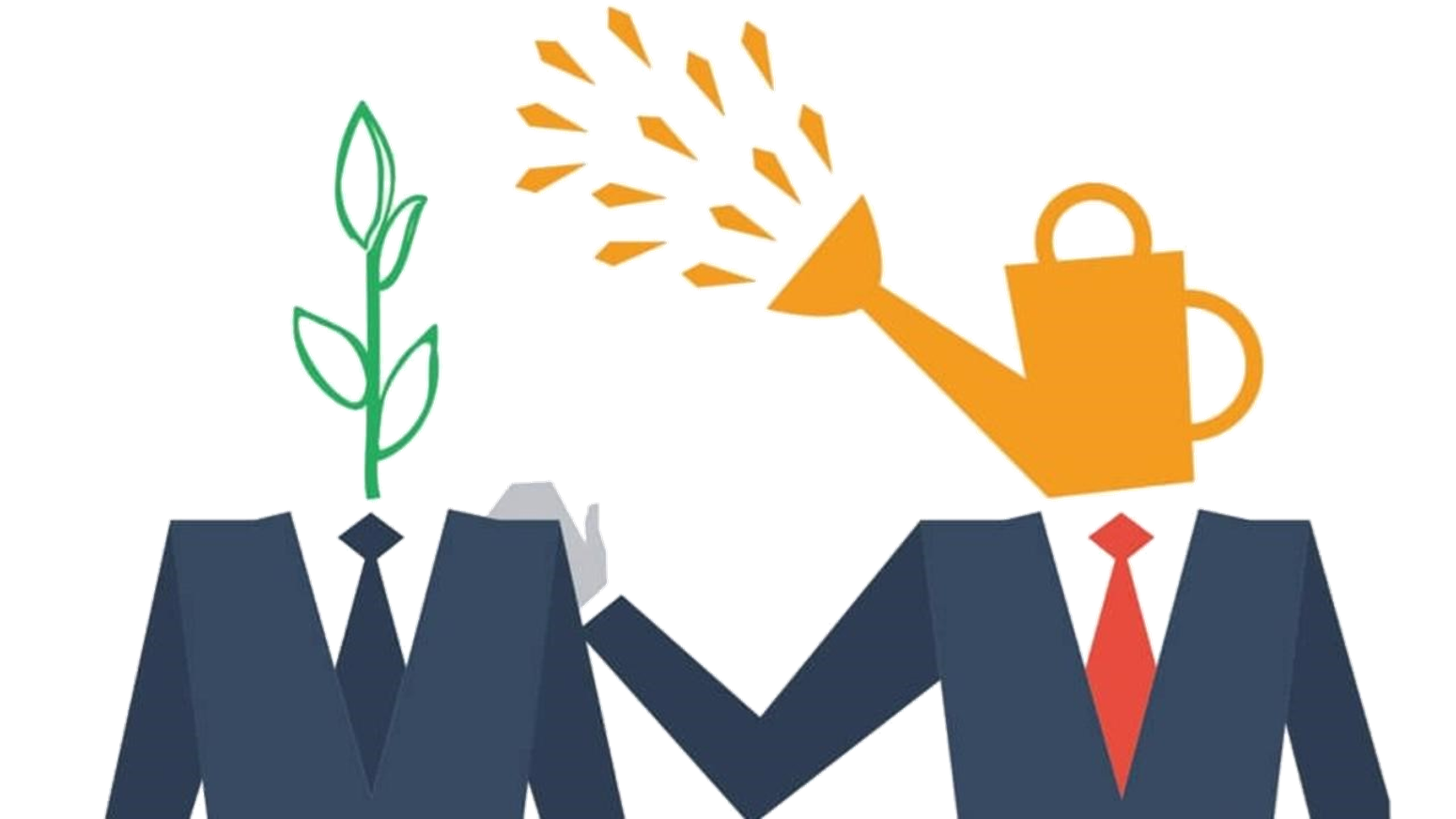 Какие проблемы решит наставничество в образовательной организации ?
Наставничество
повышает культурный и профессиональный уровень педагогических кадров;
 улучшаются взаимоотношения между сотрудниками.
развивает свои               деловые качества

повышает свой профессиональный уровень в процессе взаимообучения
получает знания,
развивает навыки и умения, полученные в ВУЗе, 
повышает свой профессиональный уровень и способности;
 развивает собственную профессиональную карьеру; 
учится выстраивать конструктивные отношения как с наставником так и со студентами, и в коллективе в целом
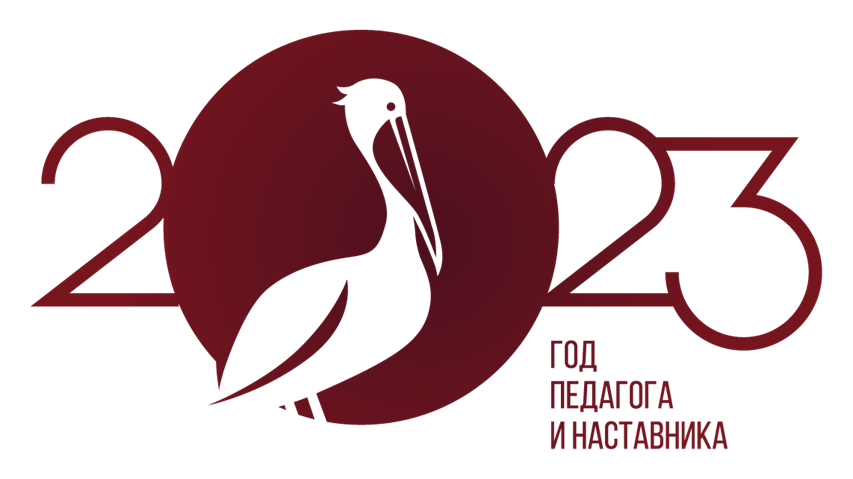 Спасибо за внимание!